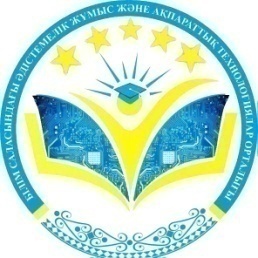 КГУ «ЦЕНТР МЕТОДИЧЕСКОЙ РАБОТЫ И ИНФОРМАЦИОННЫХ ТЕХНОЛОГИЙ
В СФЕРЕ ОБРАЗОВАНИЯ»
«Об особенностях организации учебно-воспитательного процесса в организациях среднего образования
 в 2021-2022 учебном году»
1
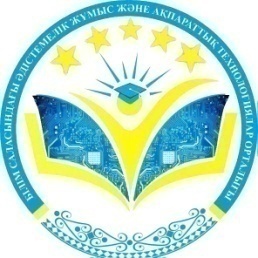 Проект Инструктивно- методического письма
ЗАДАЧИ НА 2021-2022 УЧЕБНЫЙ ГОД
ПОРЯДОК ПРИЕМА НА ОБУЧЕНИЕ
осуществляется на основе приказа Министра образования и науки РК от 12 октября 2018 года № 564 «Об утверждении Типовых правил приема на обучение в организации образования, реализующие общеобразовательные учебные программы начального, основного среднего и общего среднего образования» (с изменениями и дополнениями на 7 августа 2020 июль 2021 года № 332) 
при приеме детей в первый класс не допускается проведение вступительных экзаменов, тестирования, зачетов, конкурсов, кроме   гимназий и лицеев
восполнение знаний обучающихся
реализация  ТУПов с сокращенной нагрузкой
обеспечение безопасной и комфортной среды обучения
оснащение    цифровой инфраструктурой и ресурсами
НАЧАЛО И ПРОДОЛЖИТЕЛЬНОСТЬ
 2021-2022 УЧЕБНОГО ГОДА
начало 2021 - 2022 учебного года – 1 сентября 2021 года
продолжительность учебного года в 1 классах – 33
 учебные недели, во 2-11 (12) классах – 34 учебные недели
КАНИКУЛЯРНЫЕ ПЕРИОДЫ 2021-2022 УЧЕБНОГО ГОДА
ПРОДОЛЖИТЕЛЬНОСТЬ УРОКА
продолжительность урока для 1-го класса – в первом полугодии 35 минут и во втором полугодии 40 минут
 для 2-11 (12)-х классов – не более 45 минут
в 1–11 (12) классах: осенние – 7 дней (с 1 по 7 ноября 2021 года включительно), зимние – 11 дней (с 30 декабря 2021 года по 9 января 2022 года включительно), весенние – 12 дней (с 19 по 30 марта 2022 года включительно)
в 1 классах: дополнительные каникулы – 7 дней (с 7 по 13 февраля 2022 года включительно)
2
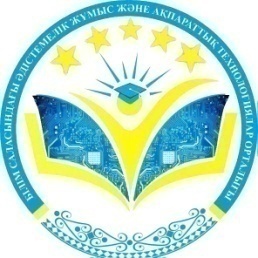 Проект Инструктивно- методического письма
Типовые учебные планы
Дополнительно с 2021-2022 учебного года вводятся 12 Типовых учебных планов с сокращением учебной нагрузки для общеобразовательных школ (начальный уровень образования – 3, основной средний уровень – 3, общий средний уровень – 6), а также 10 Типовых учебных планов для специальных организаций образования.

В новых Типовых учебных планах с сокращением учебной нагрузки для общеобразовательных школ уменьшение учебных часов осуществлено в основном за счет вариативного компонента.
Типовые учебные планы, утвержденные приказом Министра образования и науки РК от 8 ноября 2012 года № 500 (с изменениями и дополнениями, внесенными приказом от 25 марта 2021 года № 125) в соответствии с приказом № 441 от  4 сентября 2018 года.
 
Выбор Типового учебного плана, по которому будет осуществляться обучение класса/ параллели, школы, закрепляется решением педагогического совета организации образования.
В 2021-2022 учебном году в зависимости от готовности школ (кадровой, ресурсной и др.) в 5-11 классах рекомендовано проводить 1 час в неделю дополнительные курсы по выбору за счет часов вариативного (факультативного) компонента
Также в 6-м классе по «Музыке» вводят раздел «Домбра». А по физкультуре 1 час в неделю детям предложат заниматься шахматами, тоғызқұмалақ, настольным теннисом, спортивными и бальными танцами.
3
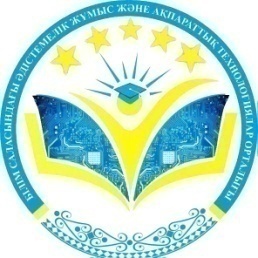 Проект Инструктивно- методического письма
Перенос праздничных дней
Ведение электронного журнала Kundelik.kz
В первом классе в 2021-2022 учебном году оценивание учебных достижений обучающихся не проводится
Обратная связь осуществляется педагогом через комментарии, рубрики, рекомендации по итогам выполненной работы
При составлении расписания уроков администрации школ рекомендуется использовать автоматизированные программы с учетом норм учебных часов по предметам в каждом классе, материально-технической базы и кадровых ресурсов школы. Расписание составляется согласно Санитарным правилам «Санитарно-эпидемиологические требования к объектам образования»
Занятия, выпавшие на праздничные дни, переносятся на другие дни.  
В этом случае темы уроков/цели обучения необходимо интегрировать согласно содержанию учебной программы.
При этом дополнительно часы не выделяются. В классных журналах темы объединенных уроков указываются в одной строке.
Изменения на основании приказа руководителя организации образования отражаются в электронном журнале 
Техническая поддержка по заполнению электронных журналов и дневников оказывается через колцентр, службу поддержки.
4
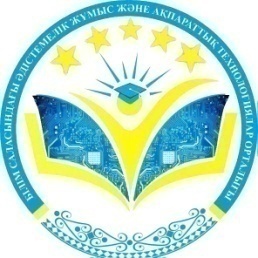 Проект Инструктивно- методического письма
С целью повышения качества процесса обучения и изучения существующих проблем как у обучающихся, так и у педагогов необходимо усилить внутришкольный контроль
План внутришкольного контроля на учебный год составляется в соответствии с Приложением 17 приказа Министра образования и науки Республики Казахстан «Об утверждении Перечня документов, обязательных для ведения педагогами организаций среднего, технического и профессионального, послесреднего образования, и их формы» от 6 апреля 2020 года № 130
 
Наблюдение, исследование и анализ уроков является основой для улучшения процесса обучения, профессионального роста и развития педагога, а также повышения качества знаний обучающихся. Результаты наблюдения уроков систематически должны заслушиваться на заседаниях предметных методических объединений, методических советах 

Также рекомендуются систематические взаимопосещения уроков педагогами

Среднесрочные планы по учебным предметам для 1-11-х классов размещены на сайте АО «АОО НИШ» в блоге «Системно-методический комплекс»
Краткосрочный план может быть представлен в электронном или бумажном формате
.
5
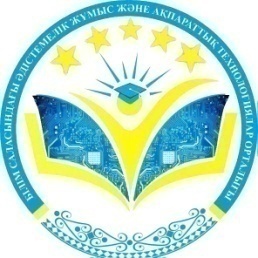 Проект Инструктивно- методического письма
ВОСПОЛНЕНИЕ ЗНАНИЙ ОБУЧАЮЩИХСЯ
ОСНОВНЫЕ ПОКАЗАТЕЛИ ПРОБЕЛОВ
В начале 2021-2022 учебного года рекомендуется провести   контрольный срез знаний обучающихся по учебным предметам. 
По результатам среза знаний разрабатывается план работы школы и каждого педагога по восполнению пробелов в знаниях обучающихся. 
Работа по восполнению пробелов знаний проводится систематически. 
Проведение мониторинга качества знаний обучающихся по учебным предметам.
1) наличие пробелов в знаниях по учебной программе предмета; 
2) наличие пробелов в умениях и навыках учебно-познавательной деятельности; 
3) недостаточный уровень развития личностных качеств, проявления самостоятельности, организованности, необходимых для успешного обучения;
4) эмоциальный дискомфорт.
ПЕДАГОГУ НЕОБХОДИМО
АЛГОРИТМ РАБОТЫ СО СЛАБОУСПЕВАЮЩИМИ ОБУЧАЮЩИМИСЯ
выявить причины отставания обучающего и определить уровень его учебных достижений и пробелы в знаниях;
изучить потребности обучающегося для оказания индивидуальной поддержки;
разработать индивидуальный план обучения с подбором индивидуальных заданий;
организовать системную обратную связь.
оказание помощи в планировании учебной деятельности 
2) сопровождение и консультирование в ходе учебной деятельности 
3) стимулирование учебной деятельности
 4) мониторинг учебной деятельности и достижений ученика (регулярный опрос ученика, проверка выполнения учебных заданий, обратная связь, активизация самооценивания и др.);
5) дополнительные занятия и организация взаимопомощи;
6) работа с родителями по оказанию поддержки обучающемуся.
При организации работы по восполнению пробелов знаний необходимо руководствоваться Приложением к «Методическим рекомендациям по организации летней школы в 2020-2021 учебному году» (приказ МОН от 26 мая 2021 года №240).
6
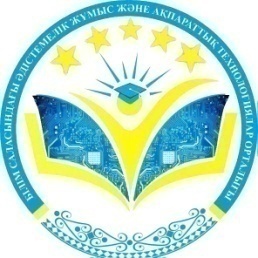 Проект Инструктивно- методического письма
Качество образования  напрямую зависит от профессионализма педагога
Организация образования может выработать единые требования по соблюдению корпоративной культуры, стиля, формы и этики  педагогов и других участников образовательного процесса.
Прием на работу педагогов производится на основании Закона Республики Казахстан от 31 марта 2021 года №24-VII ЗРК «О внесении изменений и дополнений в некоторые законодательные акты Республики Казахстан по вопросам науки».
Для конкурсного приема на работу со сроком на календарный год создается конкурсная комиссия.
В конкурсе участвуют педагоги, соответствующие Типовым квалификационным характеристикам должностей педагогов, утвержденным приказом Министра образования и науки Республики Казахстан от 13 июля 2009 года №338
Конкурс проводится на вакантное место педагога с учебной нагрузкой 16 часов. Количество часов на каждого педагога при вакантных местах не должно превышать  1,5 ставки.
Обучающимся и выпускникам организаций высшего и/или послевузовского образования по педагогическим специальностям, набравшим на НКТ не менее 75 баллов, присваивается квалификационная категория «педагог».
Обучающимся и выпускникам организаций технического и профессионального образования, набравшим на НКТ не менее 65 баллов, присваивается квалификационная категория «педагог».
В случае невыявления соответствующего претендента на вакантную должность к началу учебного года, в течение учебного года вакантные часы распределяются между педагогами организации образования и (или) принимается педагог-совместитель. При этом допускается прием на работу без конкурса педагогов-совместителей с нагрузкой не больше 8 часов. Допускается распределение вакантных менее 16 часов среди педагогов данной организации образования. Не допускается дробление вакантных 16 и более часов по одному предмету.
7
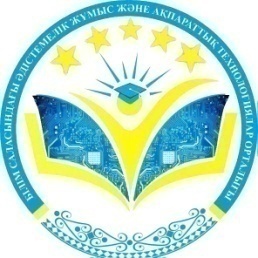 Проект Инструктивно- методического письма
ПОДУШЕВОЕ ФИНАНСИРОВАНИЕ
ПЛАТНЫЕ УСЛУГИ
Согласно Закона РК «Об образовании» (ст.63, п.3), школы могут оказывать платные услуги. Для предоставлеения платных услуг школа заключает договор. Деньги за оказание платных услуг поступают в бюджет школы.
В 2021-2022 учебном году организациям образования в рамках подушевого финансирования необходимо отработать эффективный механизм для осуществления самостоятельного решения по распределению сэкономленных средств  на потребности школы (на оборудование, мебель, интерактивные доски и др.)

 Оставшиеся к концу года средства при грамотном планировании можно расходовать на дополнительные статьи расходов: капитальный ремонт, закуп оборудования и другое.
АТТЕСТАЦИЯ ПЕДАГОГОВ
Аттестация педагогов, занимающих должности в организациях образования, реализующих общеобразовательные учебные программы проводится в соотвествии с  Приказом Министра образования и науки Республики Казахстан от 14 мая 2020 года № 202.
8
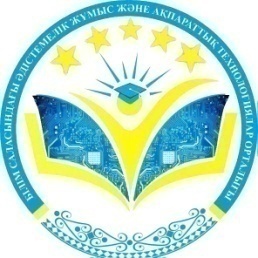 ОСОБЕННОСТИ ОРГАНИЗАЦИИ ВОСПИТАТЕЛЬНОЙ РАБОТЫ
 В ОРГАНИЗАЦИЯХ СРЕДНЕГО ОБРАЗОВАНИЯ
НОРМАТИВНО-ПРАВОВЫЕ ДОКУМЕНТЫ
ОСНОВНЫЕ ПРОЕКТЫ
Школьное самоуправление обучающихся способствует демократизации образовательного процесса и должно стать неотъемлемой частью воспитательной работы в организациях образования.
Дебаты - интеллектуальная ролевая игра, это образовательная технология, которая формирует умение применять имеющиеся знания, развивает функциональную грамотность и служит залогом успешной самореализации в будущем.
Концептуальные основы воспитания в условиях реализации программы «Рухани жаңғыру»;
Концептуальные основы развития краеведения в Республике Казахстан.
«ПЕРВЫЙ ЗВОНОК»
будет проведен только для обучающихся 1-х классов с торжественным вручением их первого учебника  «Әліппе»/ «Букварь». 
На мероприятии рекомендовано присутствие одного из родителей первоклассников. 
Во 2-11-х классах 1 сентября 2021 года проводится урок Знаний «Кел балалар, окылык!»,  посвященный 30-летию независимости Казахстана.
«ЧИТАЮЩАЯ ШКОЛА – ЧИТАЮЩАЯ НАЦИЯ»
Читательская грамотность - один из базовых навыков в формировании успешной, конкурентоспособной личности и коммуникативной компетентности в современном обществе и коммуникативной компетентности в современном обществе.
В организациях образования остается актуальным практика проведения   классных часов по экологии для 1-11-х классов  один раз в месяц на основании утвержденной тематики.
9
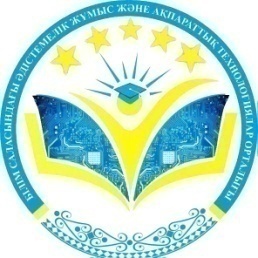 ОСОБЕННОСТИ ОРГАНИЗАЦИИ ОБРАЗОВАТЕЛЬНОГО ПРОЦЕССА
 В ОРГАНИЗАЦИЯХ СРЕДНЕГО ОБРАЗОВАНИЯ
Группы и классы предшкольной подготовки
Предшкольная подготовка осуществляется с 5 лет в семье, дошкольных организациях, предшкольных классах общеобразовательных школ, лицеев и гимназий (статья 30 Закона Республики Казахстан «Об образовании») 
На обучение в 1-й класс дети принимаются с шести лет (ст. 31 Закона).
Основные задачи предшкольной подготовки:
Классы предшкольной подготовки осуществляют образовательную деятельность в соответствии с Государственным общеобязательным стандартом дошкольного воспитания и обучения; Типовыми учебными планами дошкольного воспитания и обучения; Типовой учебной программой дошкольного воспитания и обучения.
В соответствии с Типовыми правилами  деятельности дошкольных организаций в классах предшкольной подготовки общеобразовательных школ учебный процесс осуществляется с 1 сентября по 25 мая (период реализации содержания Типовой учебной программы дошкольного воспитания и обучения). 
В течение учебного года устанавливаются каникулы в соответствии с каникулярным периодом 1-го класса. Объем недельной учебной нагрузки в соответствии с Типовым учебным планом составляет 20 часов, с продолжительностью  урока – 25-30 мин.
В соответствии с Типовым учебным планом для предшкольной подготовки предусмотрен вариативный компонент. При определении вариативного компонента учитываются особенности региона, интересы детей, пожелания родителей  и направление деятельности организации образования и др.
10
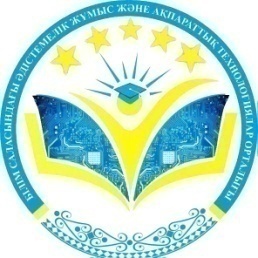 ОСОБЕННОСТИ ОРГАНИЗАЦИИ ОБРАЗОВАТЕЛЬНОГО ПРОЦЕССА
 В ОРГАНИЗАЦИЯХ СРЕДНЕГО ОБРАЗОВАНИЯ
Уровень начального образования
Целью начального образования является создание образовательного пространства, благоприятного для гармоничного становления и развития личности обучающегося.
Основные задачи предшкольной подготовки:
В 2021-2022 учебном году в 1-м классе оценивание  учебных достижений обучающихся не проводится, во 2-4 классах учебные достижения обучающихся оцениваются от 1 до 10 баллов (формативное оценивание). Результаты формативного оценивания обучающихся выставляются в электронный /бумажный журнал. Педагогу не обязательно оценивать детей каждый день. Педагог самостоятельно определяет частоту предоставления обратной связи и формативного оценивания в баллах. 
На начальном уровне образования деление класса на две группы допускается в городских общеобразовательных организациях образования при наполнении классов в 24 и более обучающихся, в сельских – в 20 и более обучающихся: 
1) по казахскому языку в классах с неказахским языком обучения; 
2) по русскому языку в классах с нерусским языком обучения; 
3) по иностранному языку; 
4) по цифровой грамотности; 
5) по самопознанию. 
В случаях осуществления ограничительных мероприятий соответствующими государственными органами, введения карантина, чрезвычайных ситуаций социального, природного и техногенного характера деление класса на группы производится по всем учебным предметам с наполнением в одном классе до 15 обучающихся» (приказ МОН РК №372 от 28 августа 2020 г).
11
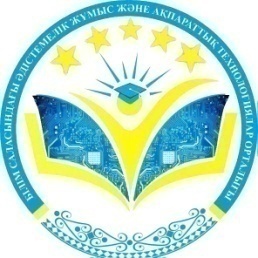 ОСОБЕННОСТИ ОРГАНИЗАЦИИ ОБРАЗОВАТЕЛЬНОГО ПРОЦЕССА
 В ОРГАНИЗАЦИЯХ СРЕДНЕГО ОБРАЗОВАНИЯ
Аттестация учащихся 9 (10) классов
Аттестация учащихся 11 (12) классов
письменный экзамен по казахскому языку (русскому языку и родному языку) в форме эссе
для обучающихся школ с углубленным изучением предметов гуманитарного цикла — письменная работа (статья, рассказ, эссе)
письменный экзамен по математике (алгебре)
письменный экзамен по казахскому языку и литературе в классах с русским, узбекским, уйгурским и таджикским языками обучения и письменного экзамена по русскому языку и литературе в классах с казахским языком обучения
письменный экзамен по предмету по выбору (физика, химия, биология, география, геометрия, история Казахстана, всемирная история, литература (по языку обучения), иностранный язык (английский, французский, немецкий)
письменный экзамен по казахскому языку (русскому языку и родному языку для школ с уйгурским, таджикским, узбекским языком обучения) в форме эссе
письменный экзамен по алгебре и началам анализа
тестирование по истории Казахстана
тестирование по казахскому языку в школах с русским, узбекским, уйгурским и таджикским языками обучения и тестирования по русскому языку в школах с казахским языком обучения
тестирование по предмету по выбору (физика, химия, биология, география, геометрия, всемирная история, литература, иностранный язык (английский, французский, немецкий), информатика
В случае провала на экзаменах выпускникам дадут второй шанс. Если же «двойки» они получат и после повторной итоговой аттестации, то:
9(10)-классники останутся на второй год
11(12)-классники получат справку о незавершенном среднем образовании
Отдельной строкой прописали об итоговой аттестации для казахстанских школьников, закончивших школы за пределами Казахстана. Для получения аттестата они будут сдавать итоговую аттестацию в Казахстане.
Актуальным остается соблюдение санитарных мерах в школах:
кварцевание и дезинфекция воздуха
социальная дистанция за счет сменности обучения
масочный режим среди школьников и персонала школ
проведение перемен и работа школьных столовых в разное время для разных классов
занятия для каждого класса в отдельном кабинете.
11
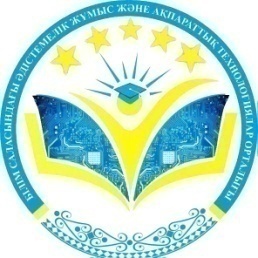 КГУ «ЦЕНТР МЕТОДИЧЕСКОЙ РАБОТЫ И ИНФОРМАЦИОННЫХ ТЕХНОЛОГИЙ
В СФЕРЕ ОБРАЗОВАНИЯ»
«Об особенностях организации учебно-воспитательного процесса в организациях среднего образования
 в 2021-2022 учебном году»